Autor: Mgr. Jana Pavlůsková
Datum: duben 2013
Ročník: 8.
Vzdělávací oblast: Člověk a příroda
Vzdělávací obor: Zeměpis
Tematický okruh: Zeměpis světadílů
Téma: Severní Evropa – Dánsko, Finsko, Švédsko, Norsko, Island
Anotace: Prezentace určená jako výklad k učivu o státech  
               severní Evropy. 
               Materiál je doplněn množstvím fotografií, shrnutím ve   
               formě otázek k opakování a odkazem na interaktivní 
               test k procvičení.
Severní Evropa-Dánsko, Finsko, Švédsko, Norsko, Island
a)
Zopakujte si:
Řeky Skandinávie jsou využívány především

k dopravě

k výrobě elektrické energie

k zavlažování
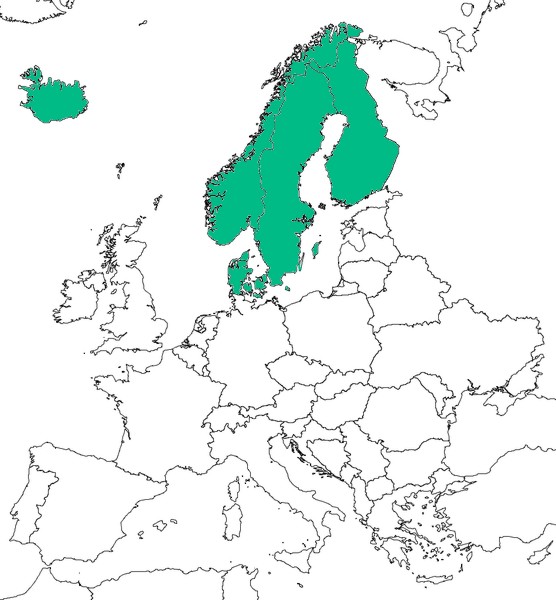 Island
Švédsko
Finsko
Norsko
Dánsko
Přírodní podmínky
Podnebí
 chladné, na jihozápadě zmírněné Severoatlantickým oceánským proudem

Povrch
 ovlivněn činností ledovce
 Skandinávské pohoří
 Dánsko nížiny
 Finsko jezerní plošiny
 jehličnaté lesy (tajgy)

Vodstvo
- krátké řeky s velkým spádem (výroba elektrické energie)
- jezera – ledovcový původ, využití v dopravě a průmyslu, Švédsko, Finsko (Saimaa)
Obyvatelstvo
extrémně nízká hustota zalidnění – 6,5 krát nižší než u nás
 nerovnoměrné rozmístění
 vysoká urbanizace (80%), 1/5 obyvatel v metropolích
 90% obyvatel luteráni
Hospodářství
ekonomicky úspěšné státy
 těžba ropy ( Severní moře)
 dřevozpracující a papírenský průmysl (těžba dřeva v tajze)
 špatné podmínky pro zemědělství (kromě Dánska)
 rybolov
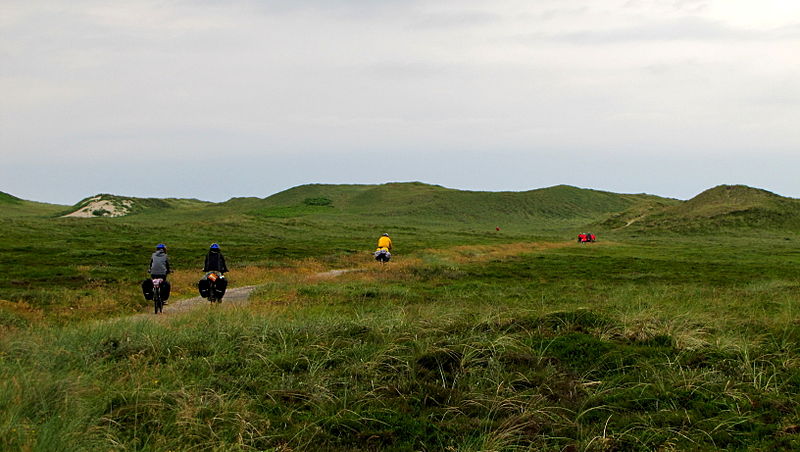 Dánsko
- nachází se na Jutském poloostrově a přilehlých ostrovech
 je to království
 nejvyšší podíl orné půdy v Evropě (téměř 70%)
Obr. 2 – dánská krajina
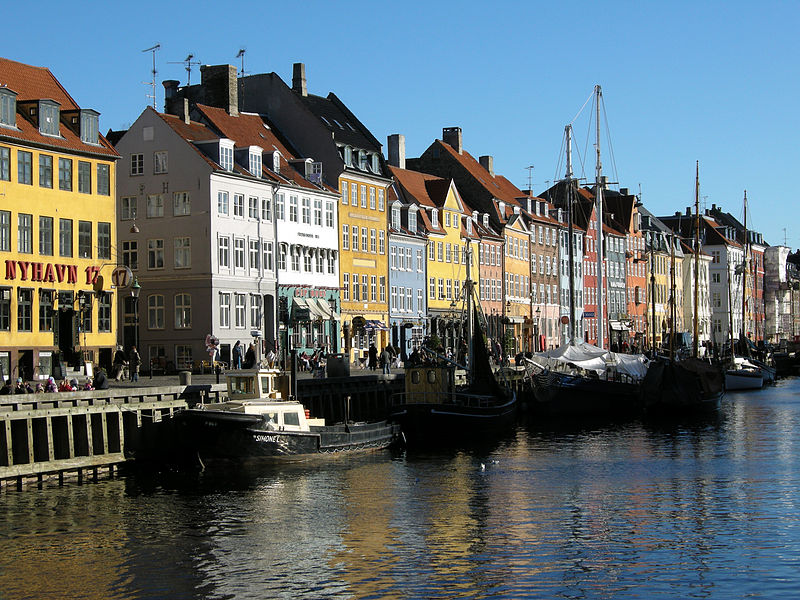 Obr. 3 – Kodaň, přístav
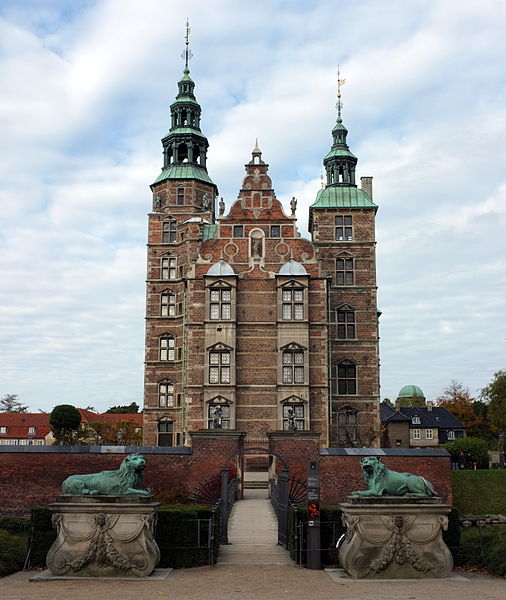 Obr. 4 – Rosenborg Castle
Obr. 6 – Trollové v dánských kopcích
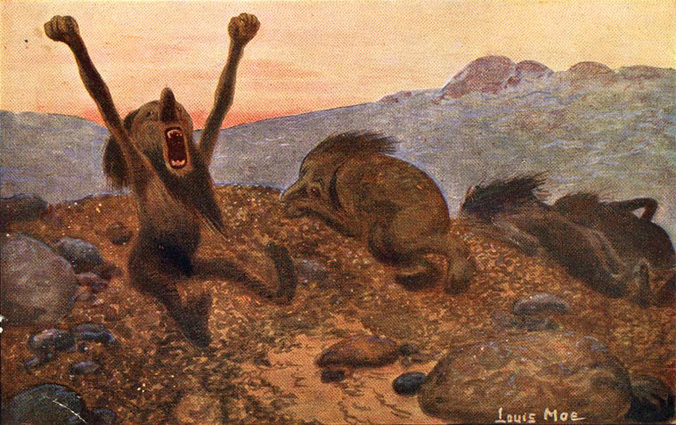 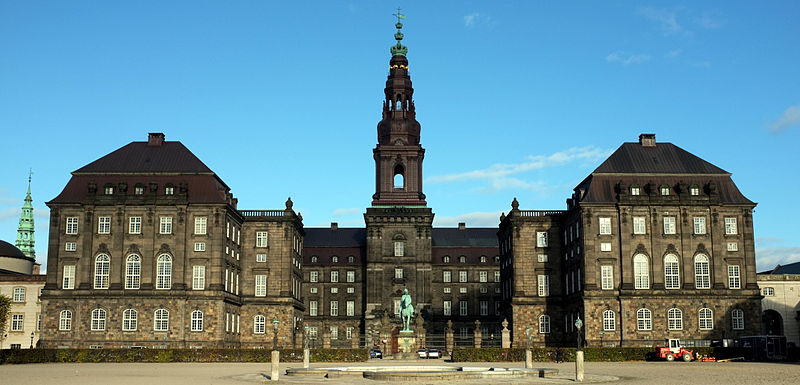 Obr. 5 – Christiansborg_Palace
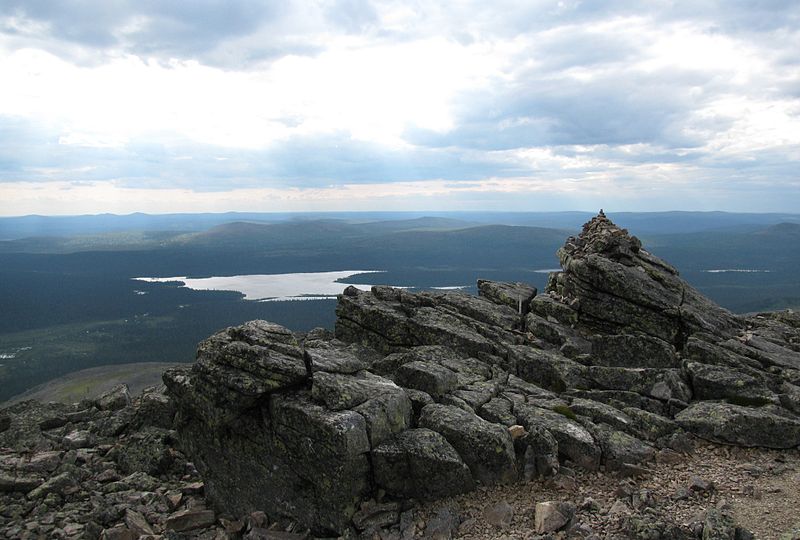 Finsko
„země tisíců jezer (30 000 – největší Saimaa)
 rozsáhlé lesy => největší evropský vývozce dřevěných výrobků
 strojírenství (lodě – ledoborce)
 elektronika (Nokia)
Obr. 8
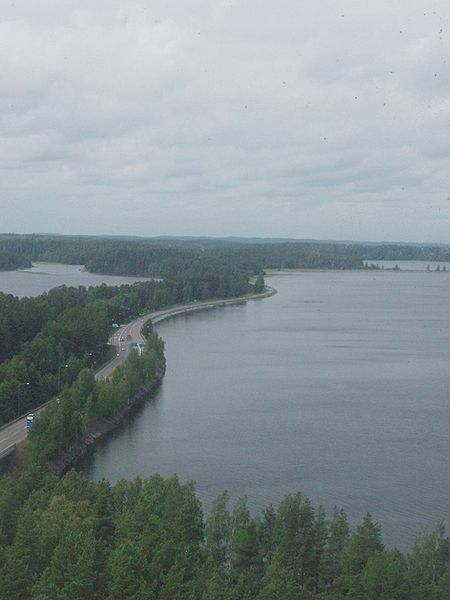 Obr. 7 - Saimaa
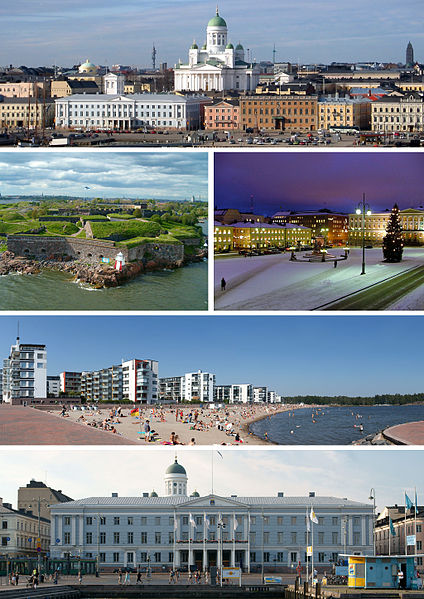 Obr. 10 - Helsinki
Port of Helsinki and the Helsinki Cathedral
Suomenlinna, an inhabited sea fortress in Helsinki
Helsinki Senate Square
A panorama of Aurinkolahti
The city hall of Helsinki
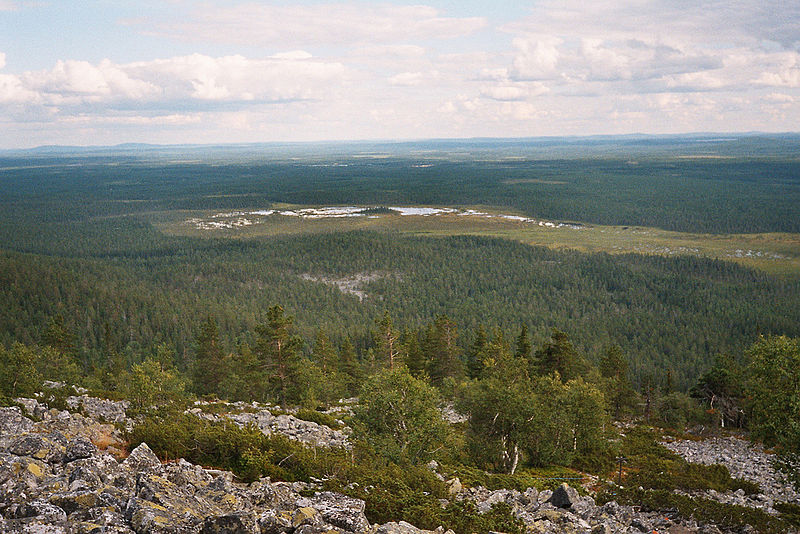 Obr. 9 - tajga
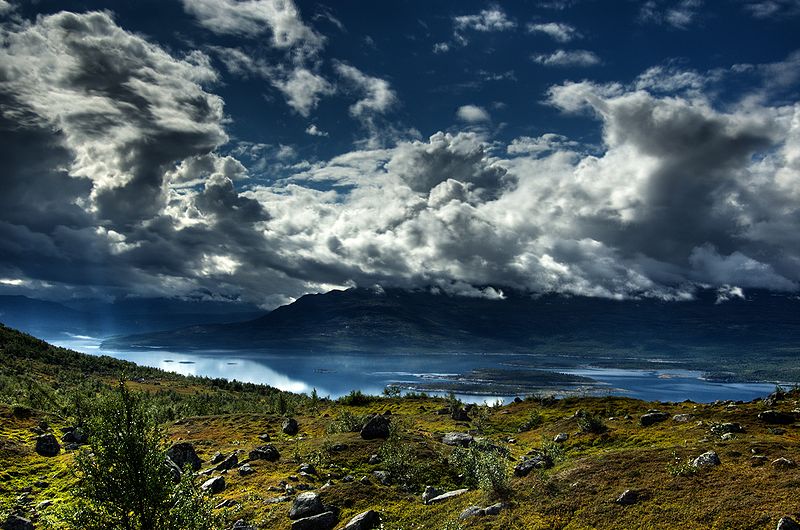 Švédsko
hutnický průmysl (švédská ocel)
 zemědělství téměř kryje spotřebu (nížina)
 Stockholm – „Benátky severu“ (leží mezi jezerem Mälaren a zálivem Baltského moře
 přístav Göteborg
Obr. 11 – národní parkSjöfallet
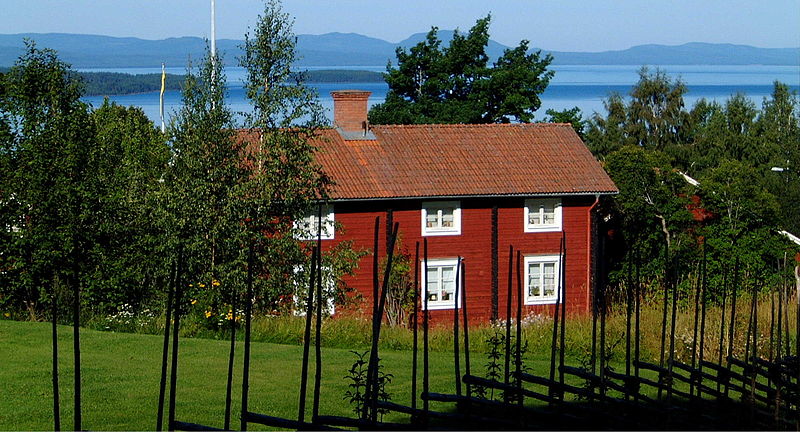 Obr. 12 – typický švédský dům
Obr. 14 – Stockholm
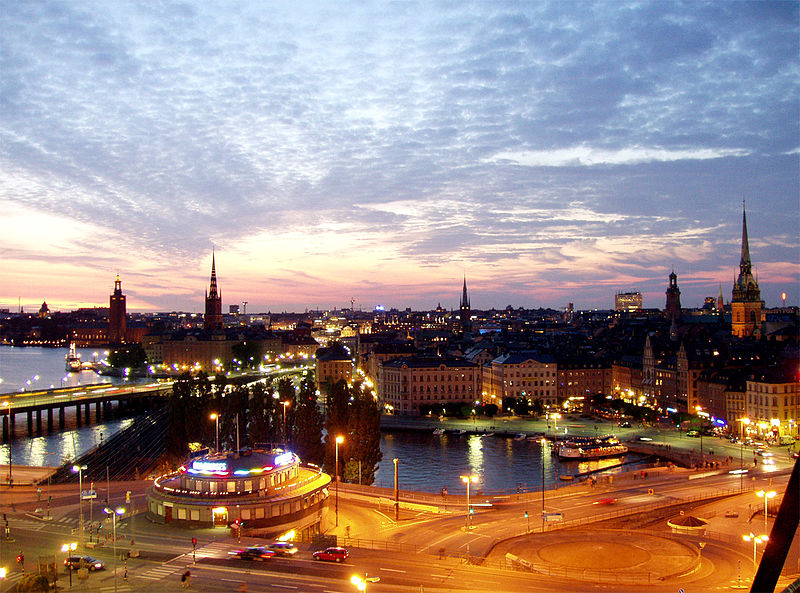 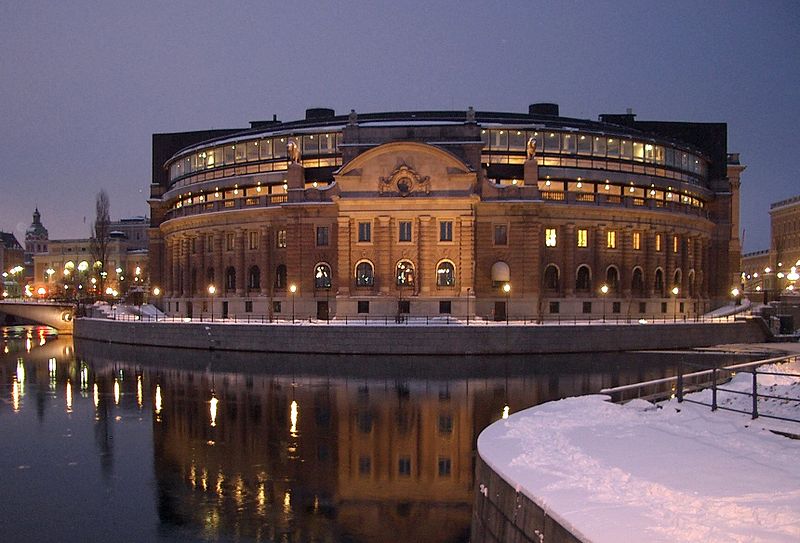 Obr. 13 –švédský parlament
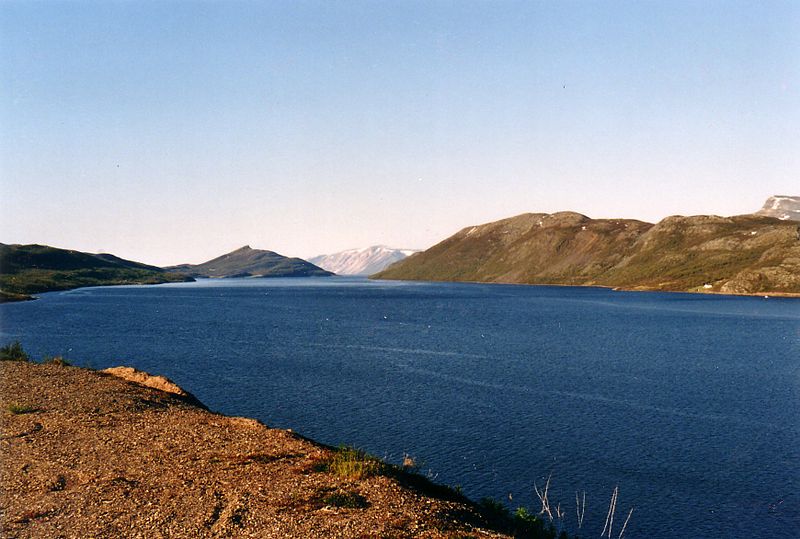 Norsko
země fjordů a tisíce ostrovů
 západní svahy Skandinávského pohoří jsou nejdeštivějším místem Evropy
 energetický průmysl (hydroelektrárny)
 výroba hliníku
 rybolov (tresky, makrely)
 námořní flotila patří k největším na světě
Obr. 15 - fjord
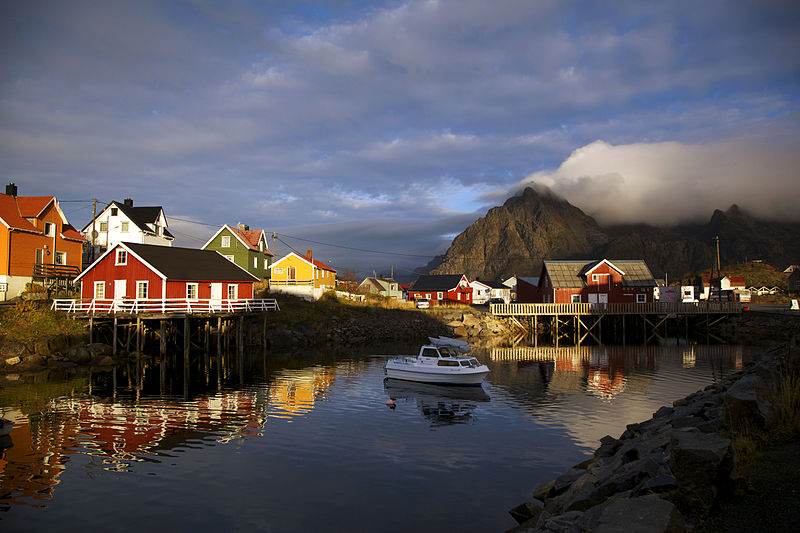 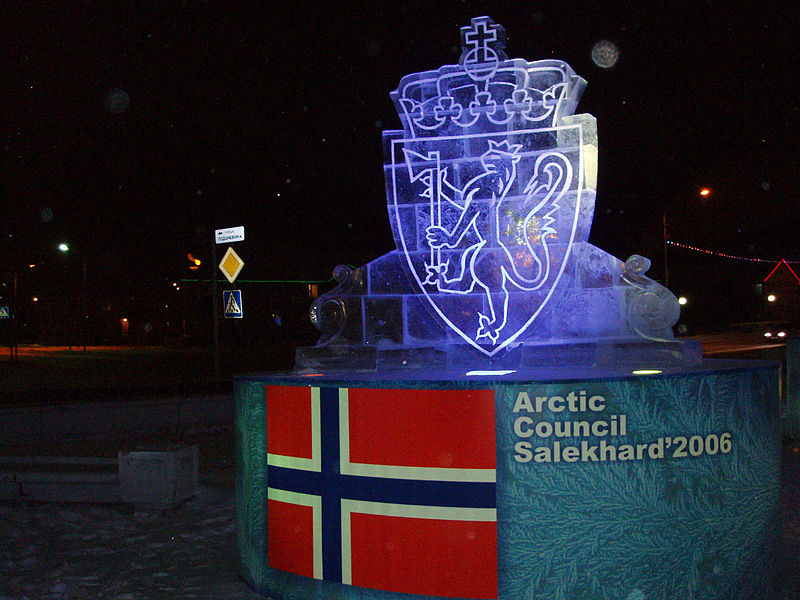 Obr. 18 – znak Norska z ledu
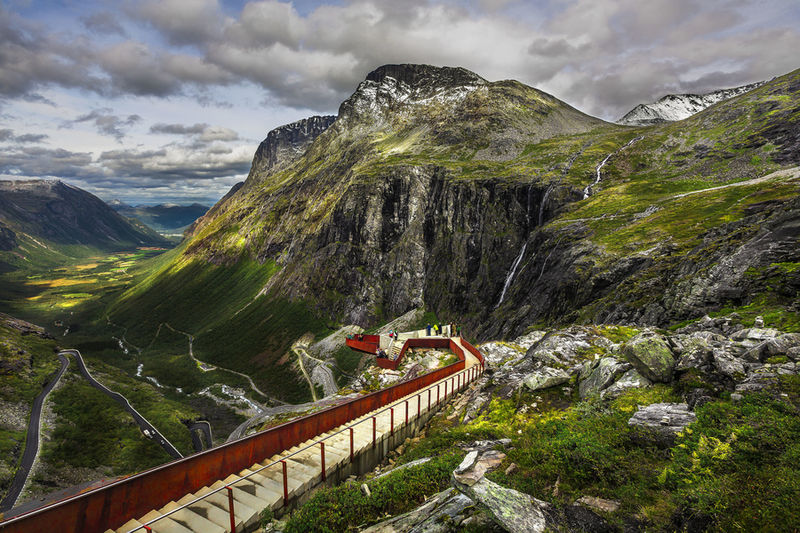 Obr. 16 - vesnice
Obr. 17 – Skandinávské pohoří
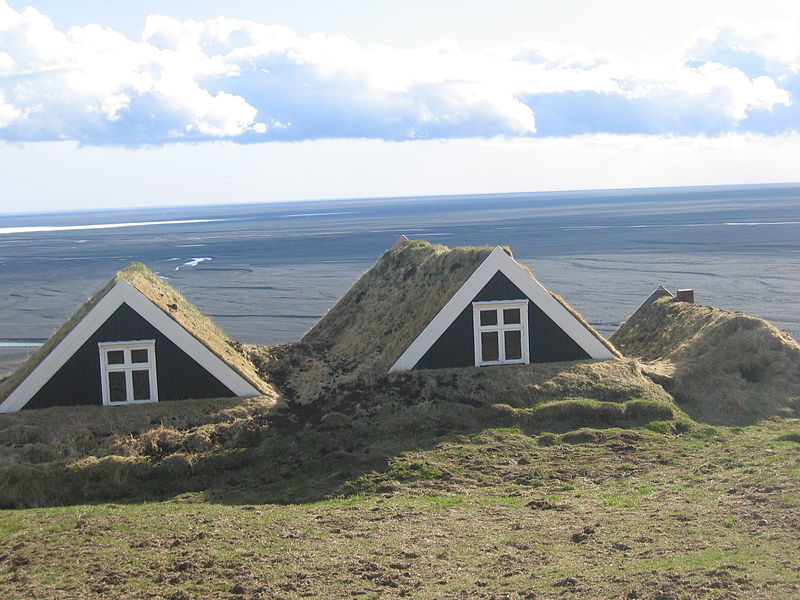 Island
ostrov „ohně a ledu“ (hornatý, zaledněný, gejzíry, sopky)
 ryby a rybí výrobky – 70% exportu
 nejstarší parlament na světě - Althing
 neexistují železnice
Obr. 21
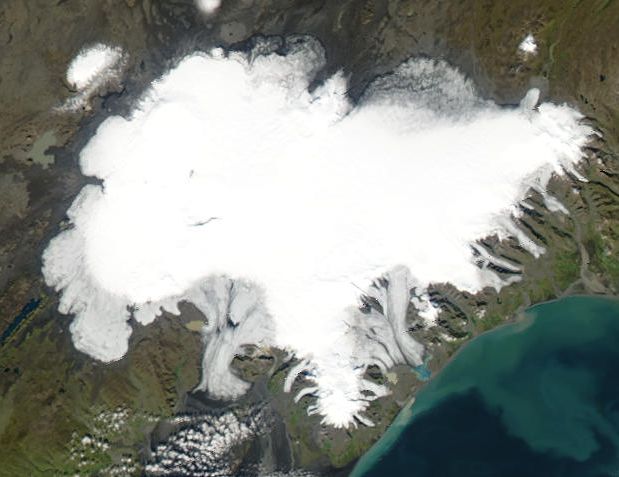 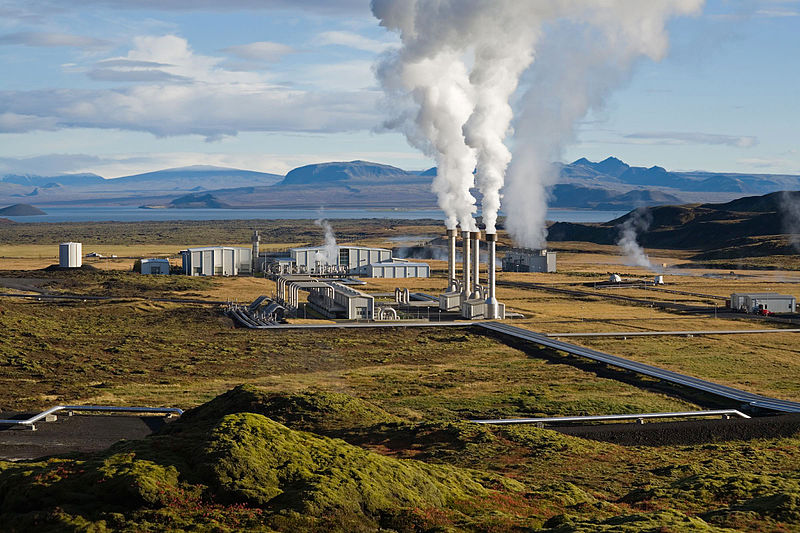 Obr. 20 – geotermální elektrárna
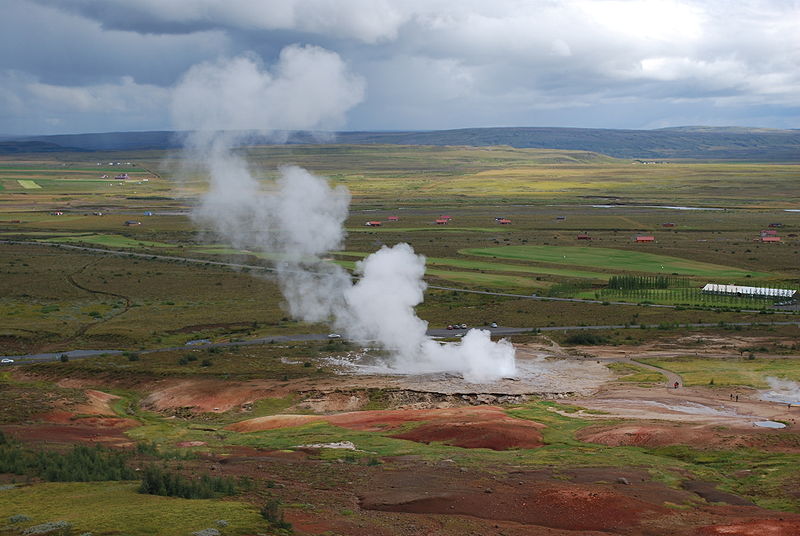 Obr. 19 – ledovec Vatnajökull
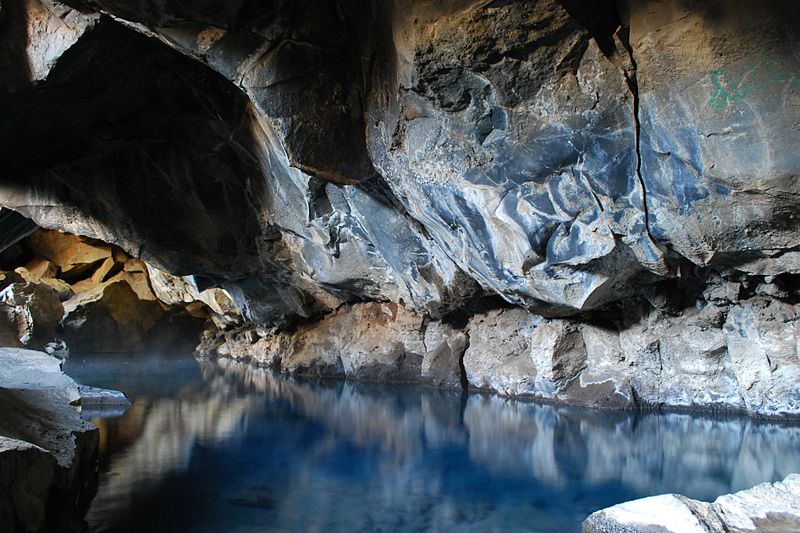 Obr. 23 – jeskyně
Obr. 22 – erupce Velkého gejzíru
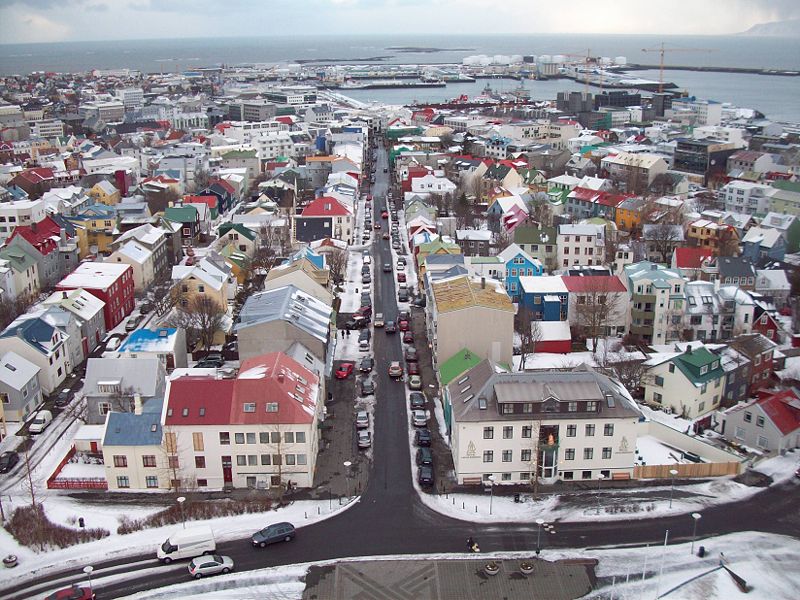 Obr. 24 - Reykjavík
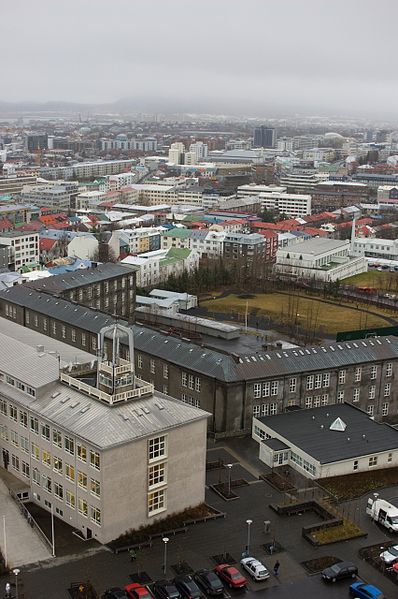 Obr. 26 - Reykjavík
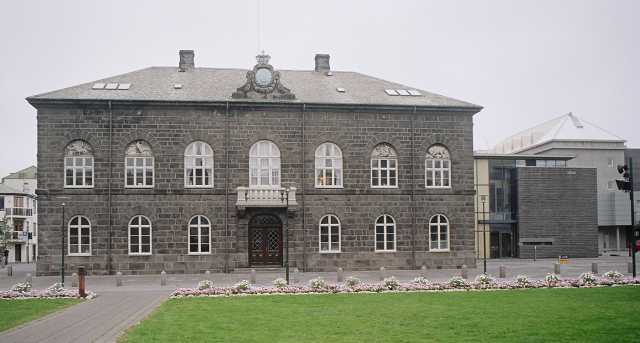 Obr. 25 - Althing
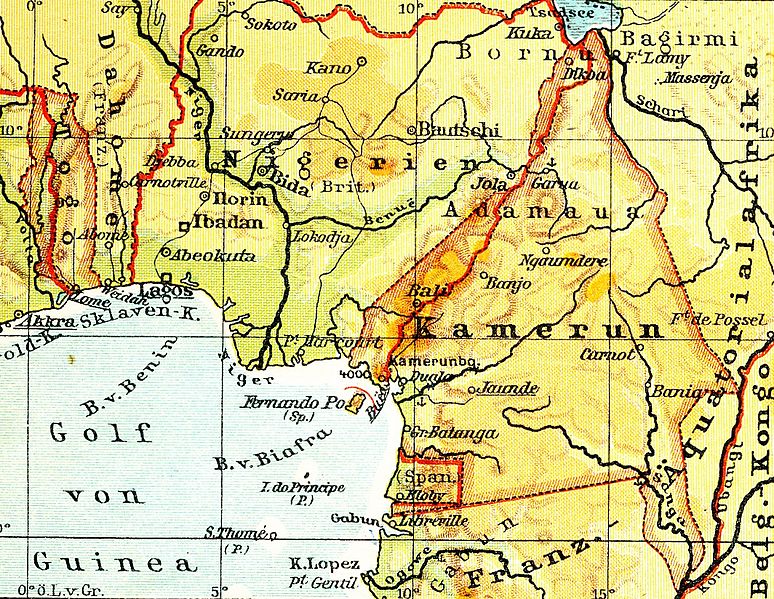 UKAŽ NA MAPĚ
Turrku, Tempere, Faerské ostrovy, Finský záliv, Botnický záliv, Rižský záliv, Kodaň, Vatnajökull, mys Nordkinn, Lofoty, Vesterály, Norské moře, Sognefjord, Narvik
OTÁZKY K OPAKOVÁNÍ
Který stát Severní Evropy má nejlepší podmínky k zemědělství?
Popiš povrch severní Evropy.
Charakterizuj severoevropské řeky a jejich využití.
Jak je rozmístěno obyvatelstvo severní Evropy?









PROCVIČTE SE V TESTÍKU
http://www.zcsol.cz/zaklad/testy/form.php?&jmeno_testu=../../zaklad/stranky_predmetu/zadani_testu/z7_15_blizky_vychod.txt&img_adr=../stranky_predmetu/zadani_testu/z7_15_blizky_vychod&vymazat=ano
POUŽITÉ ZDROJE
Obr. 1 - KoenB [2013-04-07], dostupné jako volné dílo na www: http://commons.wikimedia.org/wiki/File:Europe-nofill-black-lores.png?uselang=cs
Obr. 2 - OndraPosp [2013-04-07], dostupné pod licencí Creative Commons na www: http://commons.wikimedia.org/wiki/File:Near_klegod.JPG?uselang=cs
Obr. 3 - Johannes Jansson [2013-04-07], dostupné pod licencí Creative Commons na www: http://commons.wikimedia.org/wiki/File:Nyhavn_i_Kopenhamn.jpg?uselang=cs
Obr. 4 - xlibber [2013-04-07], dostupné pod licencí Creative Commons na www: http://commons.wikimedia.org/wiki/File:Rosenborg_Castle_%288132058622%29.jpg?uselang=cs
Obr. 5 - xlibber [2013-04-07], dostupné pod licencí Creative Commons na www: http://commons.wikimedia.org/wiki/File:Christiansborg_Palace_%288132104078%29.jpg?uselang=cs
Obr. 6 - Postcard 1918, author unknown [2013-04-07], dostupné jako volné dílo na www: http://commons.wikimedia.org/wiki/File:Trolde_postk%C3%A5rt_1918.jpg?uselang=cs
Obr. 7 - Islander [2013-04-07], dostupné pod licencí Creative Commons na www: http://commons.wikimedia.org/wiki/File:Punkaharju_road.jpg?uselang=cs
Obr. 8 - Ari Mure [2013-04-07], dostupné pod licencí Creative Commons na www: http://commons.wikimedia.org/wiki/File:Sokostin_huippu.JPG?uselang=cs
Obr. 9 - Jaro Larnos [2013-04-07], dostupné pod licencí Creative Commons na www: http://commons.wikimedia.org/wiki/File:Noitatunturi.jpg?uselang=cs
Obr. 10 - User:The Emirr, User:Dolphin Jedi, User:Acdx [2013-04-07], dostupné pod licencí Creative Commons na www: http://commons.wikimedia.org/wiki/File:HelsinkiMontage_NoEffects.jpg
Obr. 11 - Alexandre Buisse (Nattfodd) [2013-04-07], dostupné pod licencí Creative Commons na www: http://commons.wikimedia.org/wiki/File:Suorvajaure_in_stora_sjofallet_park.jpg
Obr. 12 - Hans Jensen [2013-04-07], dostupné pod licencí Creative Commons na www: http://cs.wikipedia.org/wiki/Soubor:Tallberg_house.JPG
Obr. 13 - Christian Gidlöf [2013-04-07], dostupné jako volné dílo na www: http://cs.wikipedia.org/wiki/Soubor:Sveriges_riksdag_fr_vasabron.JPG
POUŽITÉ ZDROJE
Obr. 14 - Oke [2013-04-07], dostupné pod licencí Creative Commons na www: http://cs.wikipedia.org/wiki/Soubor:GamlaStan_from_Katarinahissen_Stockholm_Swe.jpg
Obr. 15 - Hans Olav Lien [2013-04-07], dostupné pod licencí Creative Commons na www: http://commons.wikimedia.org/wiki/File:1989.06.04_Smalfjord.jpg?uselang=cs
Obr. 16 - Karin Beate Nøsterud [2013-04-07], dostupné pod licencí Creative Commons na www: http://commons.wikimedia.org/wiki/File:Norsk_skjaergard,_Karin_Beate_Nosterud.jpg?uselang=cs
Obr. 17 - Andrew Cawa [2013-04-07], dostupné pod licencí Creative Commons na www: http://commons.wikimedia.org/wiki/File:Trollstigen_viewpoint.jpg?uselang=cs
Obr. 18 - Nikolaj Bock [2013-04-07], dostupné pod licencí Creative Commons na www: http://commons.wikimedia.org/wiki/File:Norges_statsvapen_som_isskulptur.jpg?uselang=cs
Obr. 19 - Ævar Arnfjörð Bjarmason [2013-04-07], dostupné jako volné dílo na www: http://cs.wikipedia.org/wiki/Soubor:Vatnaj%C3%B6kull.jpeg
Obr. 20 - Gretar Ívarsson [2013-04-07], dostupné jako volné dílo na www: http://cs.wikipedia.org/wiki/Soubor:NesjavellirPowerPlant_edit2.jpg
Obr. 21 - Nikolaj Bock [2013-04-07], dostupné pod licencí Creative Commons na www: http://commons.wikimedia.org/wiki/File:Hus_pa_island.jpg?uselang=cs
Obr. 22 - Chmee2/Valtameri [2013-04-07], dostupné pod licencí Creative Commons na www: http://commons.wikimedia.org/wiki/File:Great_Geysir_%282%29.jpg?uselang=cs
Obr. 23 - Chmee2 [2013-04-07], dostupné pod licencí Creative Commons na www: http://commons.wikimedia.org/wiki/File:Grj%C3%B3tagj%C3%A1_caves_in_summer_2009_%282%29.jpg?uselang=cs
Obr. 24 - Jóhann Heiðar Árnason [2013-04-07], dostupné pod licencí Creative Commons na www: http://cs.wikipedia.org/wiki/Soubor:Reykjav%C3%ADk_s%C3%A9%C3%B0_%C3%BAr_Hallgr%C3%ADmskirkju_2.JPG
Obr. 25 - Tomi [2013-04-07], dostupné pod licencí Creative Commons na www: http://cs.wikipedia.org/wiki/Soubor:Reykjavik_%28parlamento%29.jpg
Obr. 26 - Karl Gunnarsson [2013-04-07], dostupné pod licencí Creative Commons na www: http://commons.wikimedia.org/wiki/File:Austurbaejarskolinn_loftmynd.jpg?uselang=cs